SESSION ON :
VIRTUAL LABS FOR SCIENCE WITH SPECIAL REFERENCE TO THEIR PEDAGOGICAL USAGE
ASSESSING THE EFFECTIVENESS 
OF 
VIRTUAL LABS 
IN 
SCIENCE EDUCATION
[Speaker Notes: We will analyze how effective are virtual labs as educational tools in science education.]
HOW PEDAGOGICAL USE OF VIRTUAL LABS AND TECHNOLOGY INTEGRATION OPTIMIZES SCIENCE EDUCATION
[Speaker Notes: With the pedagogical usage of virtual labs in science, students learn with instructions tailored to their needs. We should remember the integration of technology and its potential to enhance learning experiences, provide additional resources and facilitate communication and feedback. All this optimizes learning in science.]
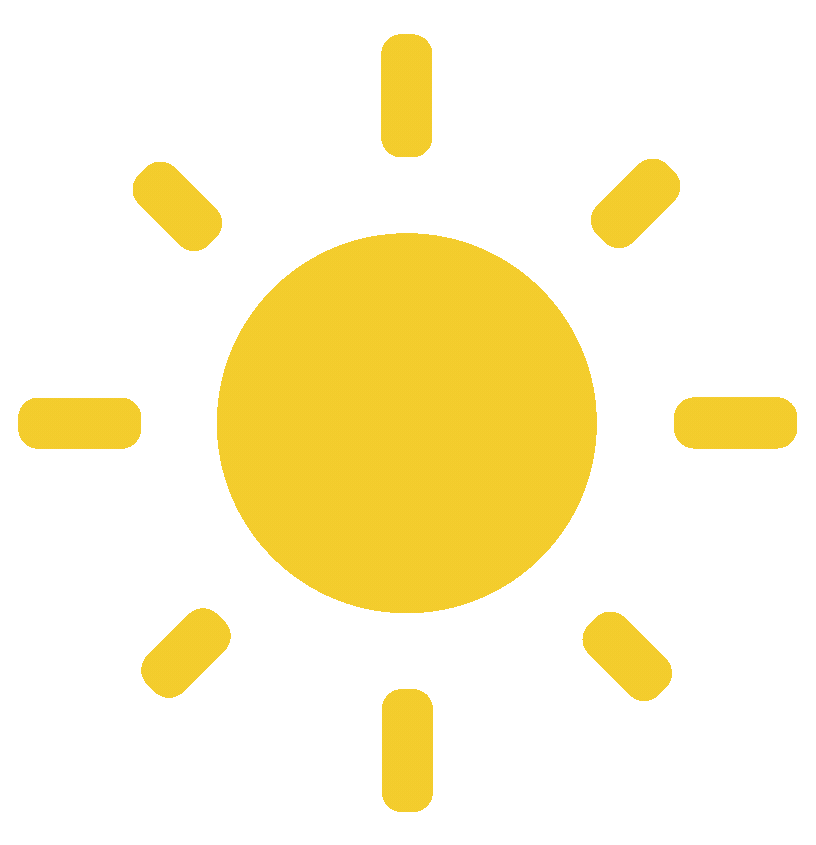 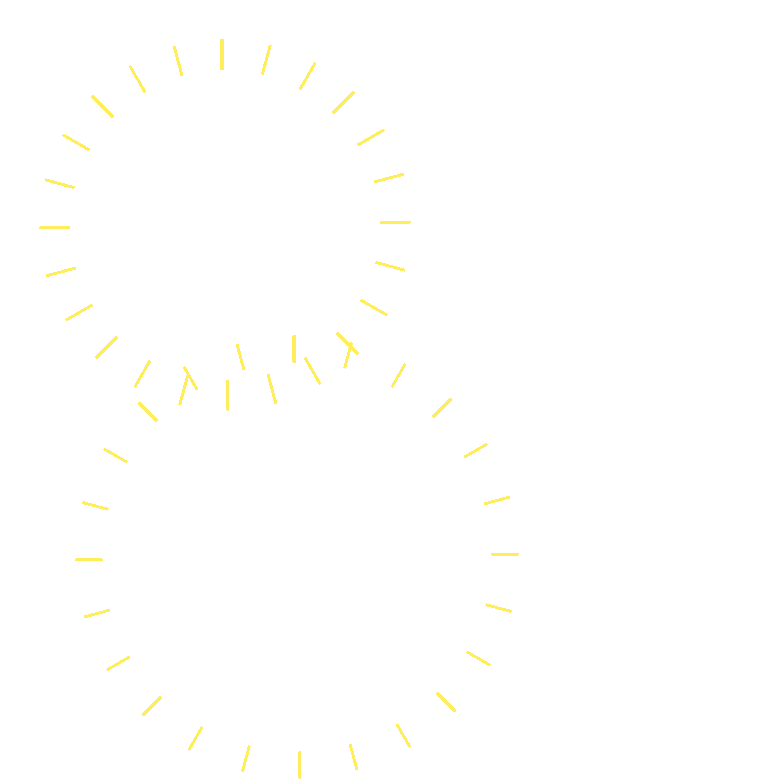 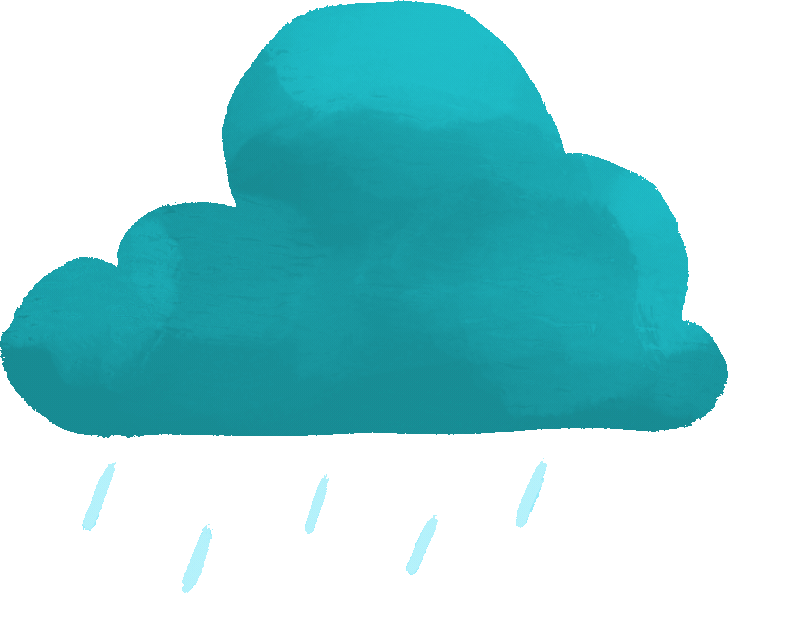 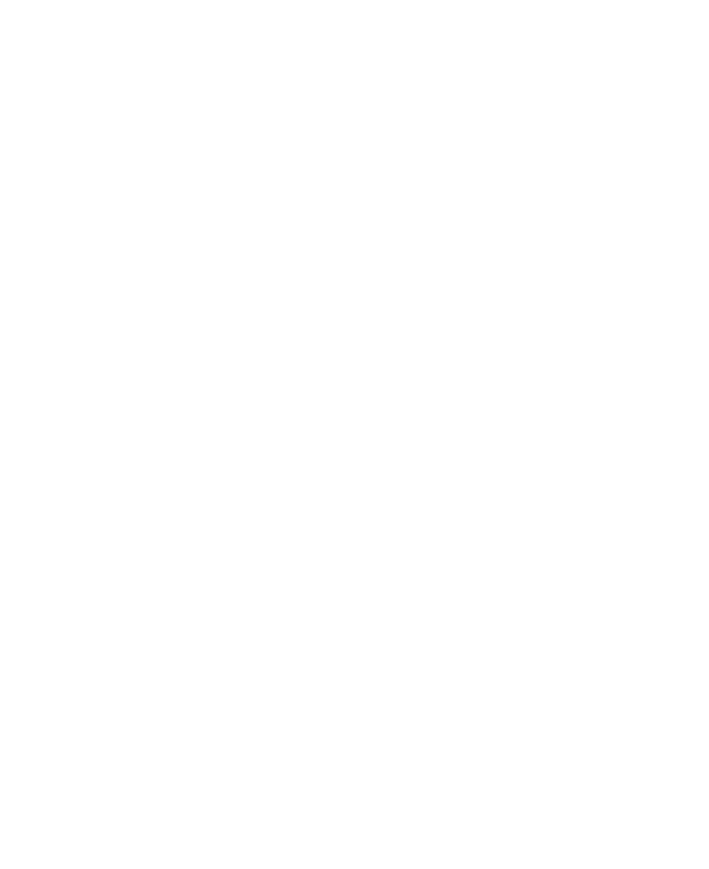 MAXIMIZING LEARNING POTENTIAL WITH VIRTUAL LABS
Safe
Accessible
Easily Visualized
Remote Learning
Aligned with Curriculum
Hands-on Virtual experience
Multiple Scientific Disciplines
Strong guidance for students to achieve Learning Outcomes
EFFECTIVE TEACHING STRATEGIES FOR TEACHERS USING VIRTUAL LABS IN SCIENCE EDUCATION
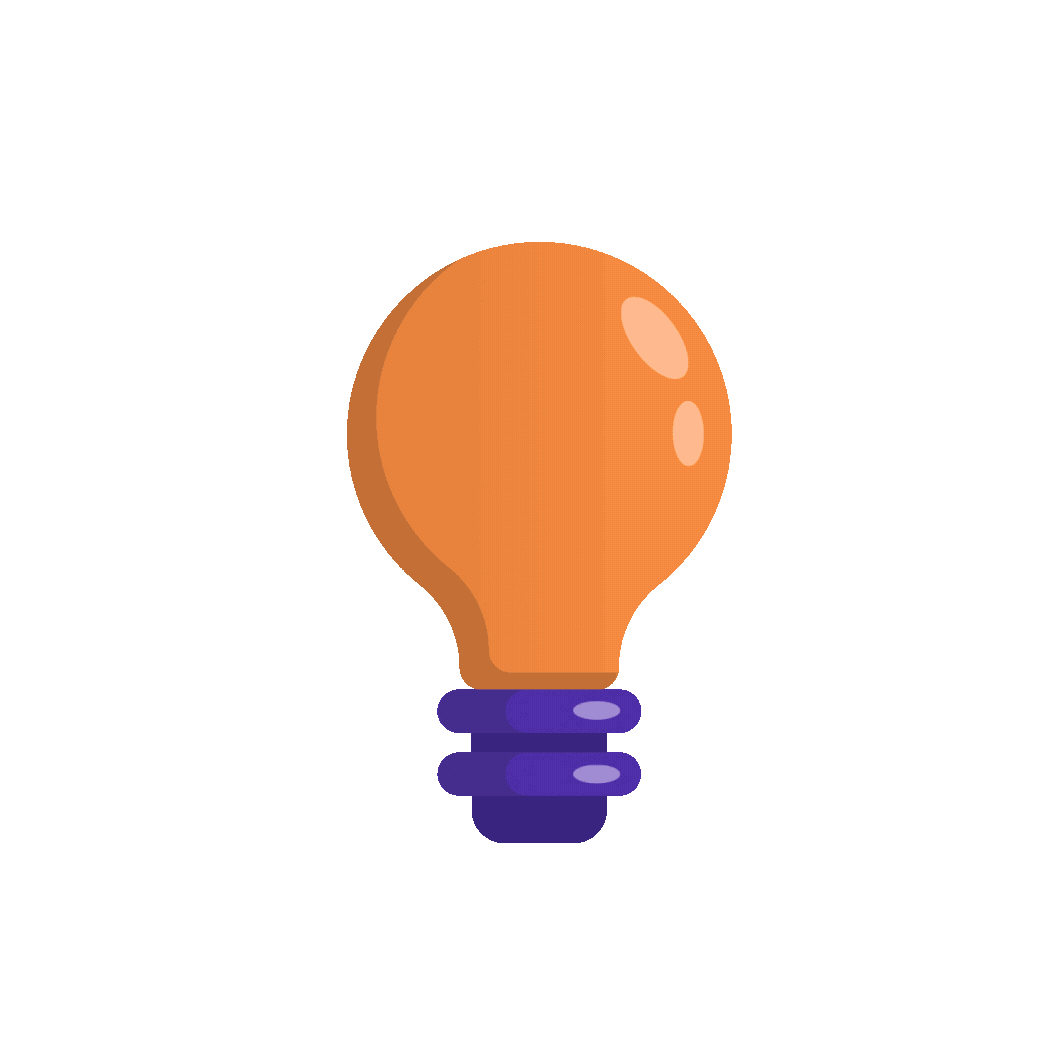 Ask Questions
Inquiry-based learning
Analyze and discuss
Collaboration & Teamwork
Differentiation
Promote 21st century skills
Formative Assessment
Provide Feedback 
Correct Scientific Myths & Misconceptions